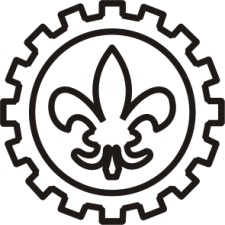 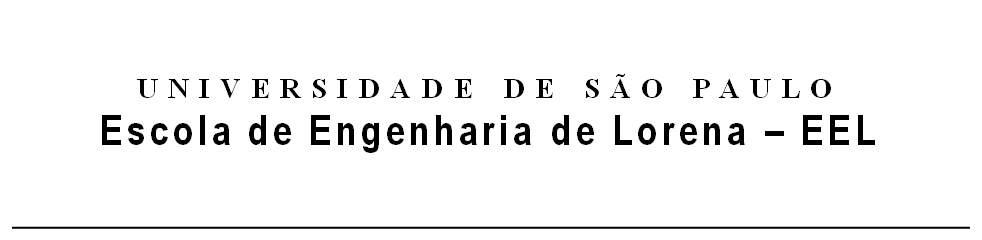 Operações Unitárias III
Profa. Dra. Simone de Fátima Medeiros 
E-mail: simonemedeiros@usp.br
2° Semestre – 2020
Turma 20202N1
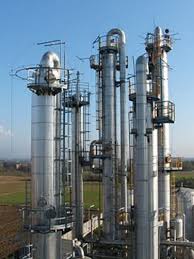 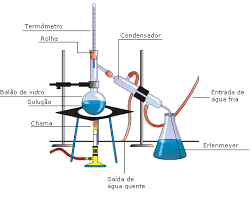 Destilação
Destilação: 

Separação de constituintes de uma mistura baseada na diferença de volatilidade entre eles.
Métodos:
Destilação simples:
Destilação Flash
Destilação Diferencial
2. Complexo:
Destilação com retificação
Destilação Diferencial
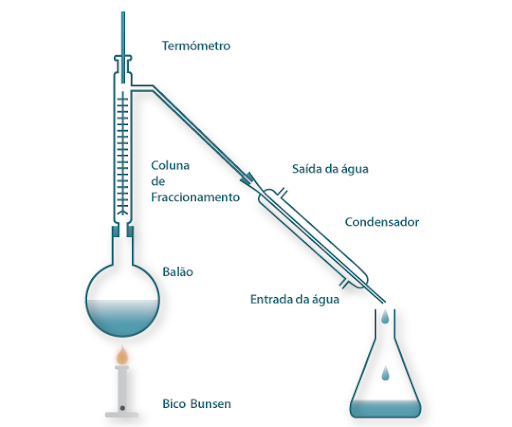 Seja a destilação de uma mistura binária composta pelos componentes A e B:
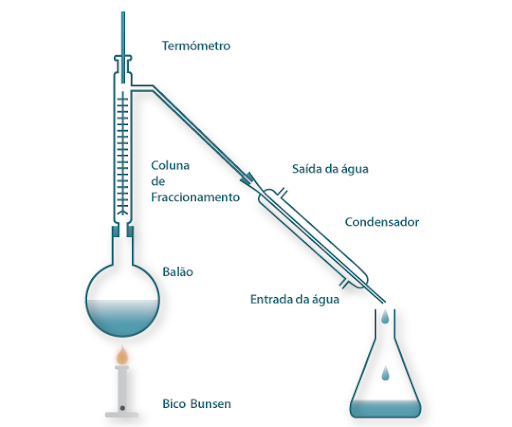 V
F
L
Balanço de massa:
Processo que depende de t (tempo):
L,V, xA, xB, yA, yB variam com t :
Condições simplificadoras:
1) Em t =0
Para cada dL vaporizados, sobram L-dL, com composição xA-dxA
2) Em t =tf
Balanço de massa para o componente mais volátil:
Mols no destilador no instante t=0
Mols no destilador no instante t=tf
Mols vaporizados entre t=0 e t=tf
+
=
Ou:
Equação de Rayleigh
Invertendo os limites:
Equação da curva de equilíbrio:
Solução:
A)
Substituindo, temos:
Logo:
B)
Solução 1:
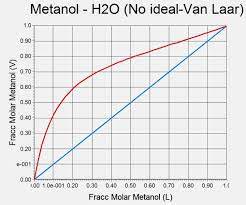 L = 65,55 mols
F = L + V
150 = 65,55 + V
V = 84,45 mols
Do balanço de massa:
Solução 2:
A2 = 0,26
A3 = 0,29
Regra dos trapézios
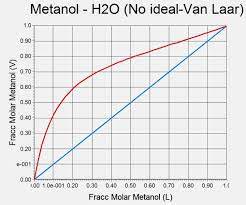 L = 65,91 mols
V = 150 – 65,91 = 84,09 mols